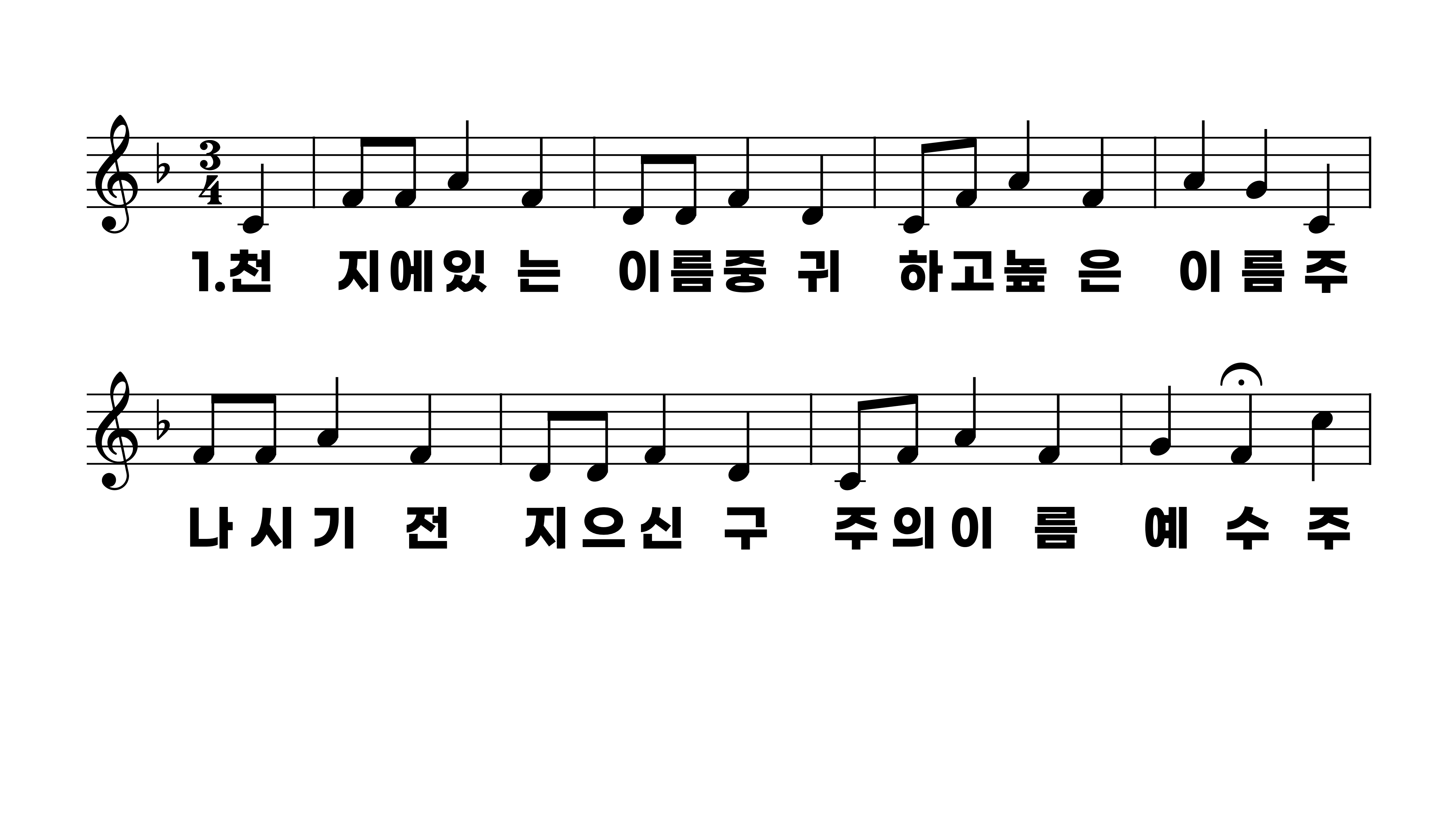 80장 천지에 있는 이름 중
1.천지에있는
2.주십자가에
3.지금도살아
4.주예수께서
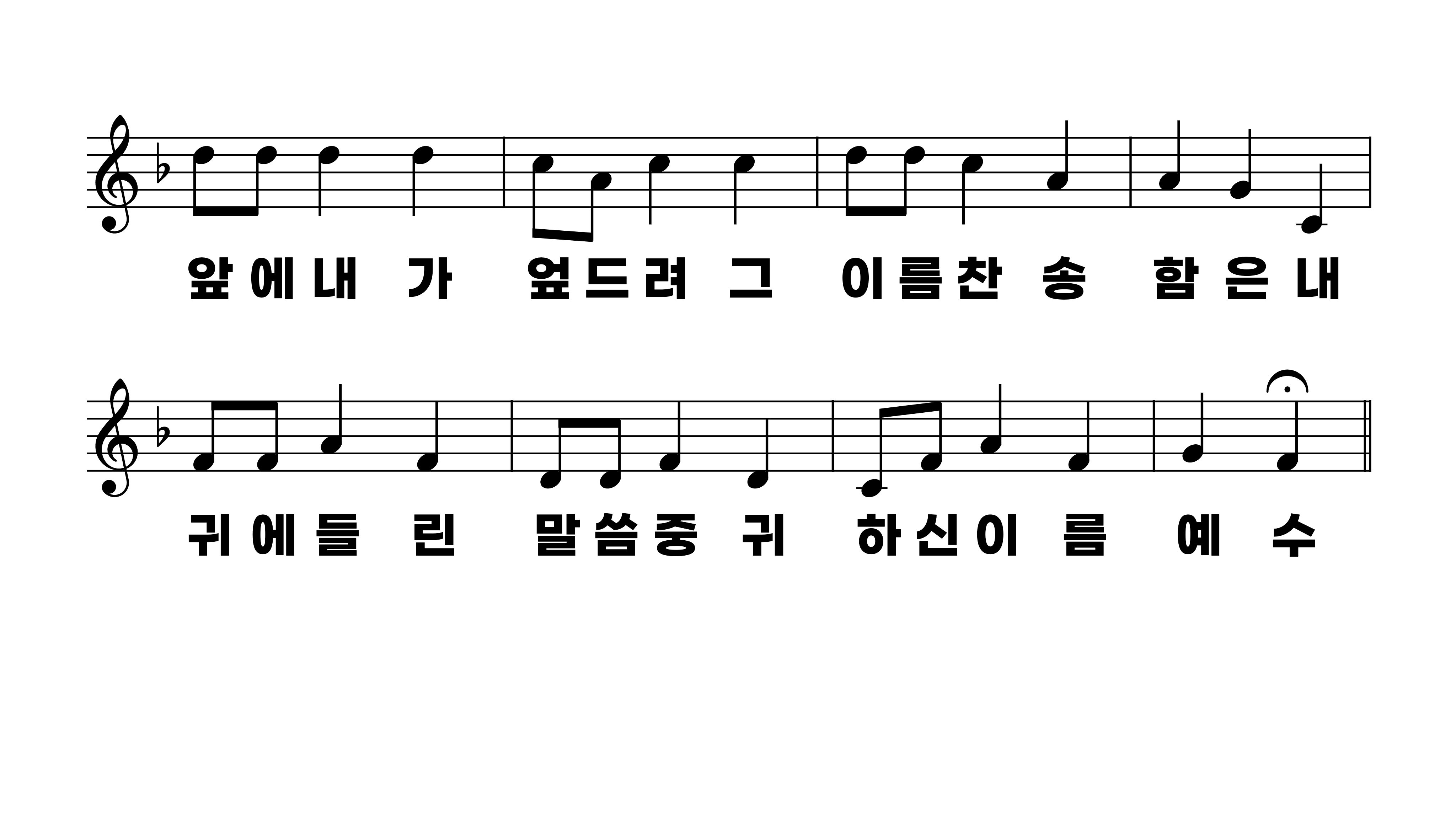 80장 천지에 있는 이름 중
1.천지에있는
2.주십자가에
3.지금도살아
4.주예수께서
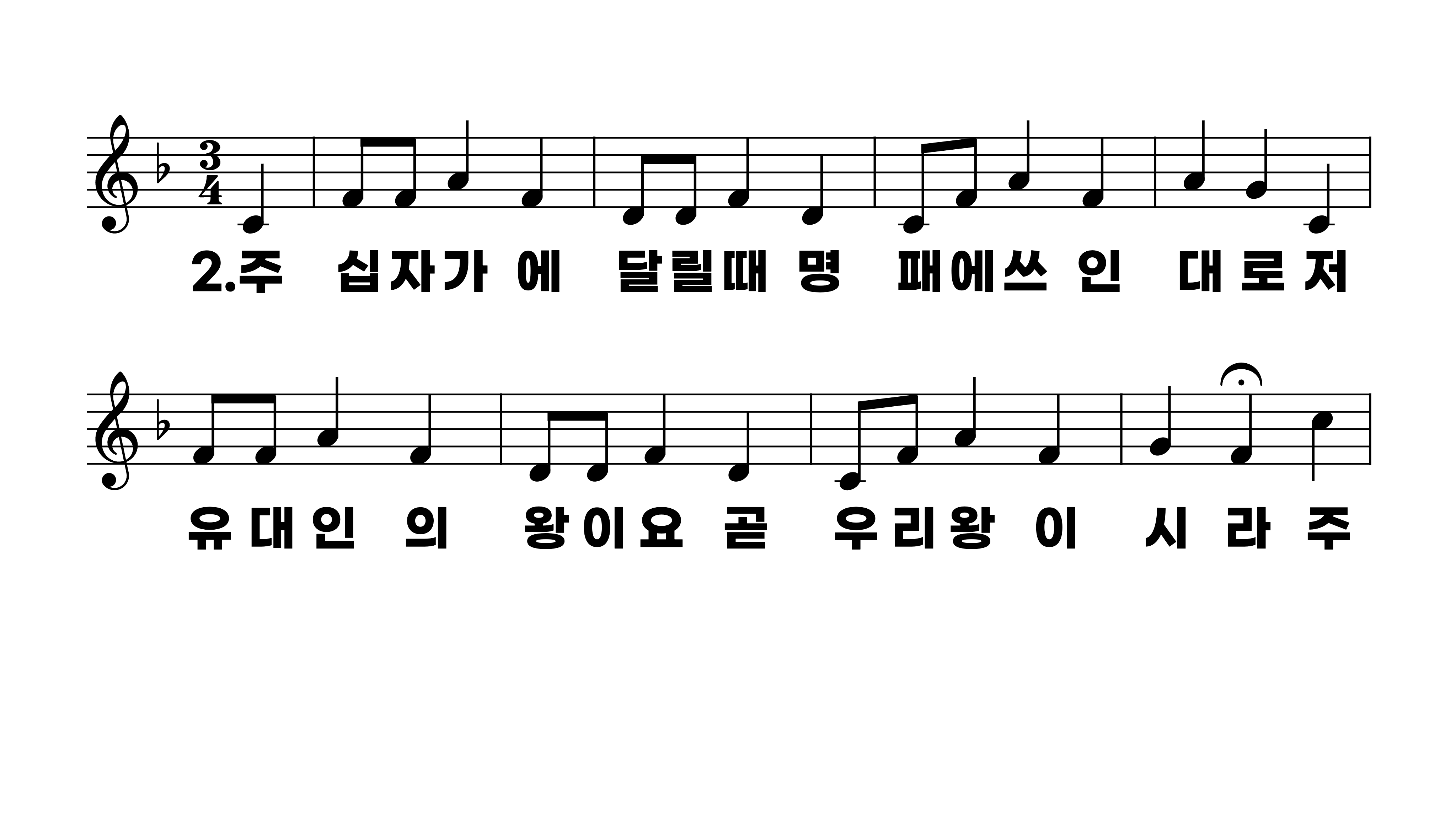 80장 천지에 있는 이름 중
1.천지에있는
2.주십자가에
3.지금도살아
4.주예수께서
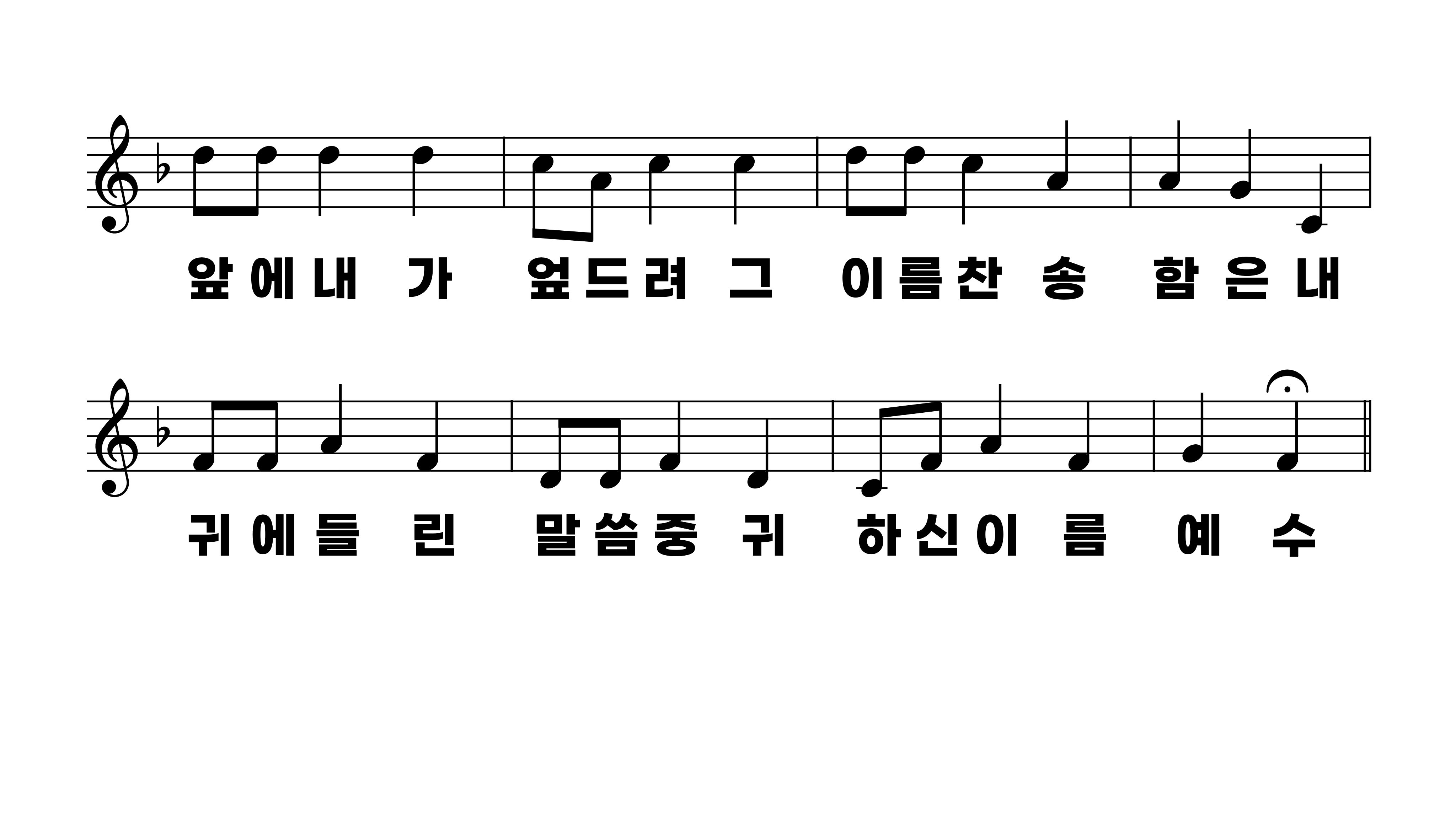 80장 천지에 있는 이름 중
1.천지에있는
2.주십자가에
3.지금도살아
4.주예수께서
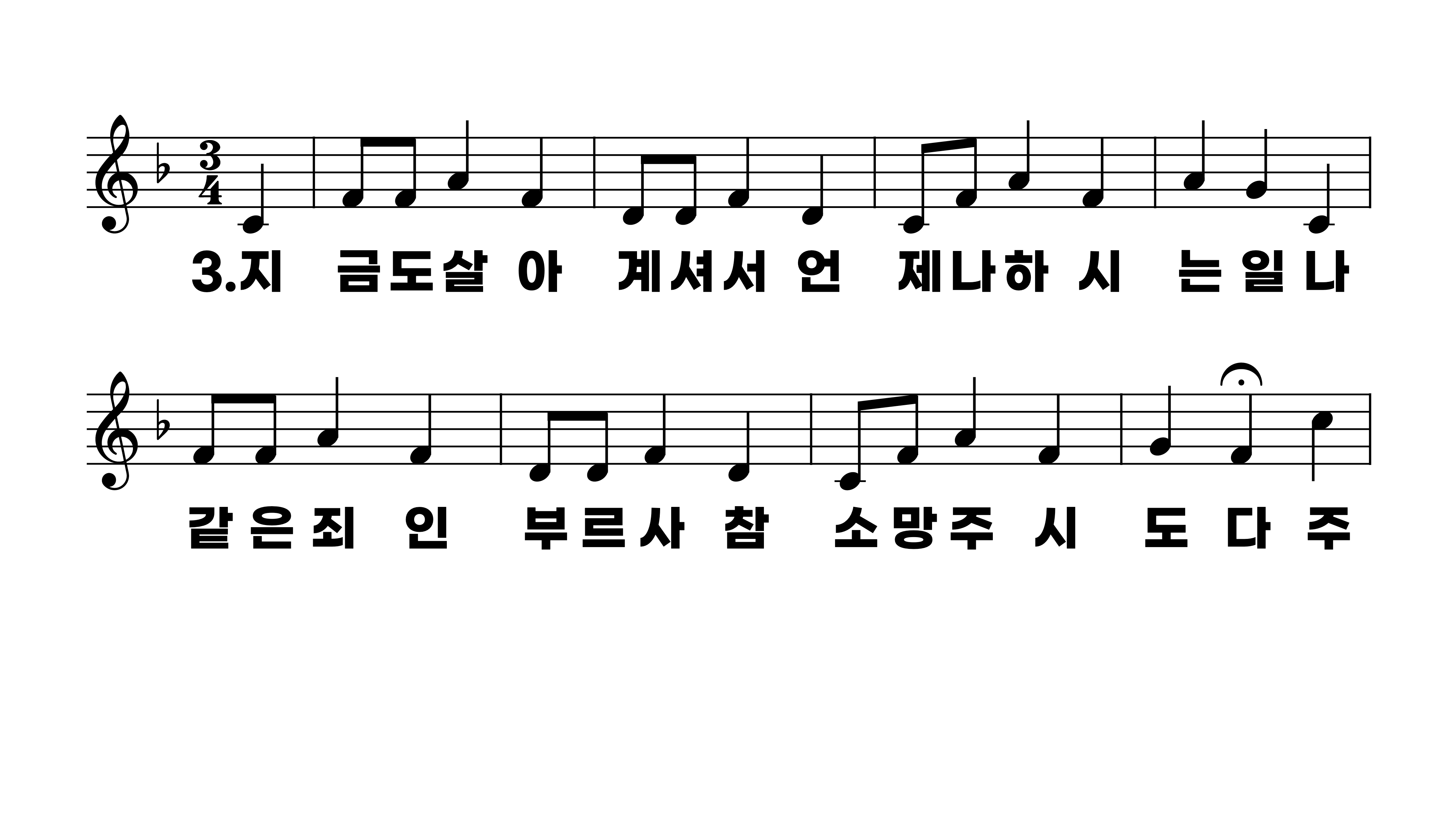 80장 천지에 있는 이름 중
1.천지에있는
2.주십자가에
3.지금도살아
4.주예수께서
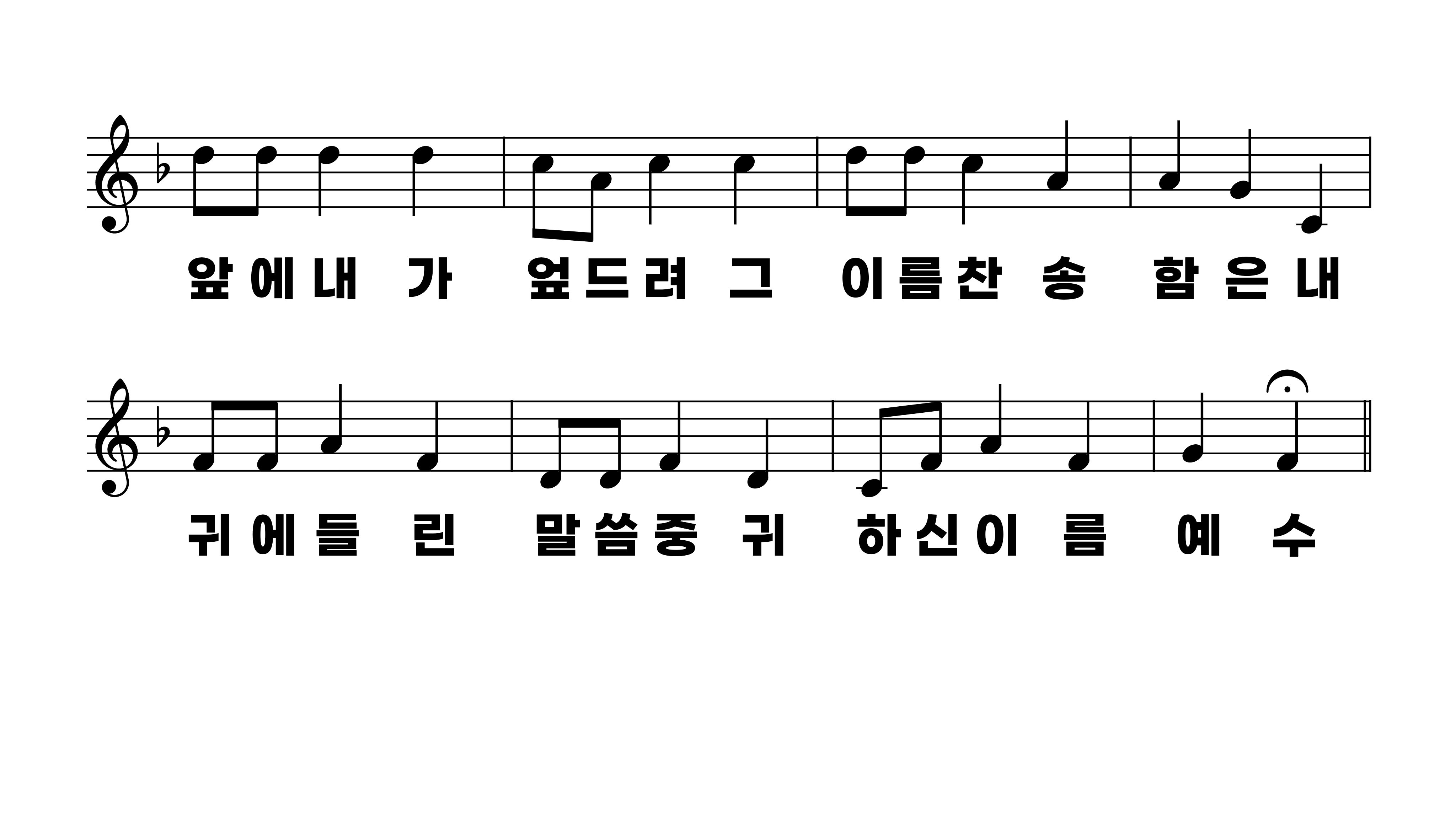 80장 천지에 있는 이름 중
1.천지에있는
2.주십자가에
3.지금도살아
4.주예수께서
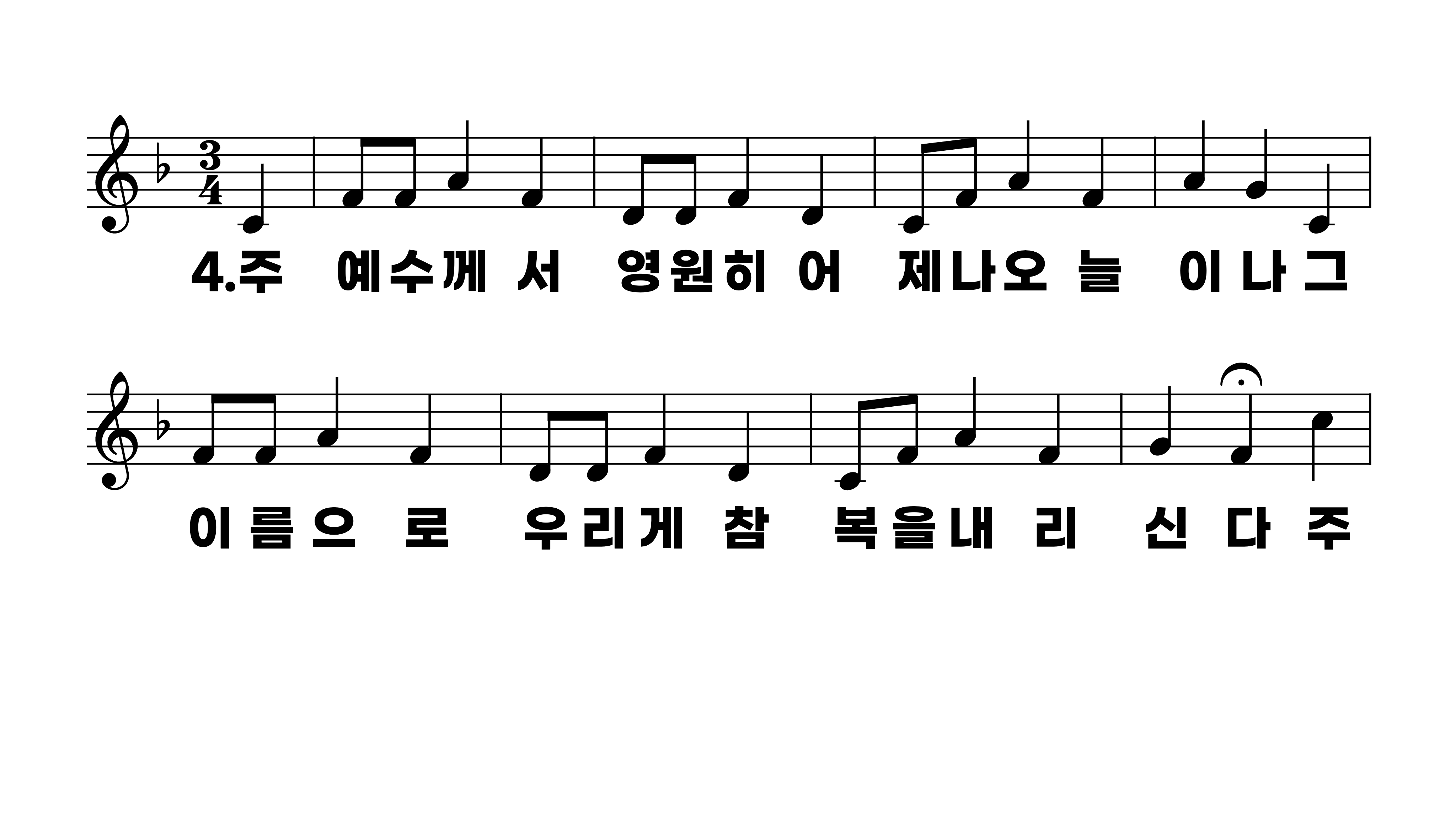 80장 천지에 있는 이름 중
1.천지에있는
2.주십자가에
3.지금도살아
4.주예수께서
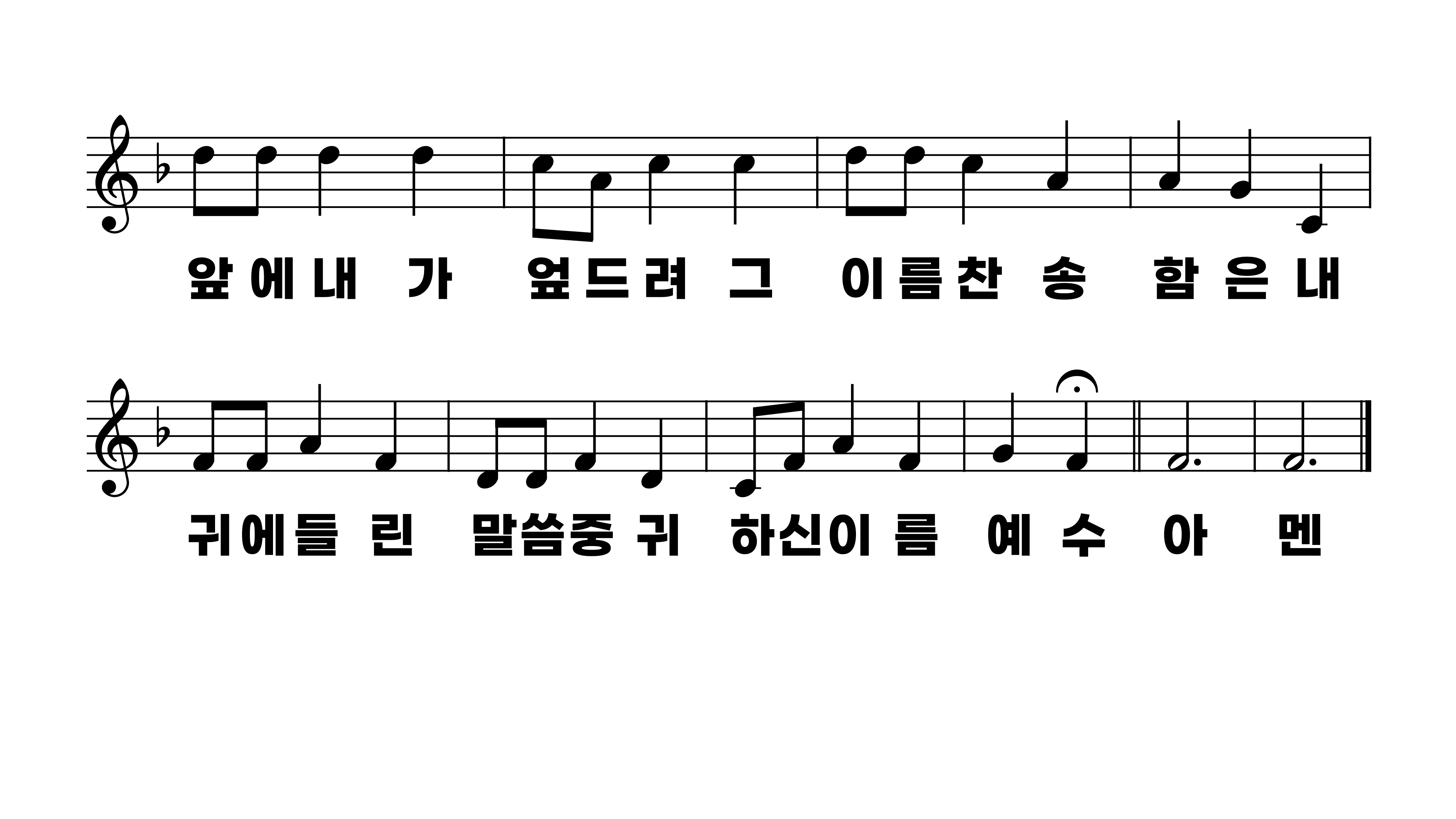 80장 천지에 있는 이름 중
1.천지에있는
2.주십자가에
3.지금도살아
4.주예수께서